Air Quality Issues
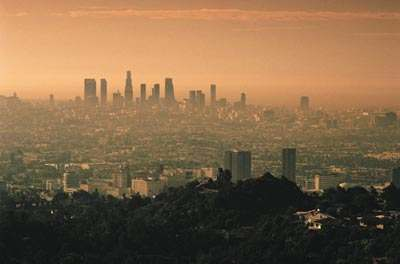 What is air quality issues?
Where are air quality issues taking place?
In the 2007 issues the top nominees are China, India, Peru, Russia, Ukraine and Zambia.
Why are there air quality issues?
Chemicals and sulfates puff out of coal burning factories around the world.